Портфоліо
вчителя початкових класів
ЗОШ Ι-ΙΙст. с.Губин 
Поліщук Оксани Михайлівни
Загальні відомостіПрізвище, ім'я, по батькові: Поліщук Оксана Михайлівна Дата народження: 29.06.1965р.Освіта: ВищаЗакінчила: Луцький педагогічний інститутСпеціальність за дипломом: Вчитель початкових класівПедагогічний стаж роботи: 37 р. Категорія: Вища
Формування 

мовленнєво- 

комунікативних 

компетентностей 

в початковій 

     школі
Проблема над якою працюю:
Життєве кредо:                                « Кожний шкільний день , кожний урок повинен приносити дітям радість »Педагогічне кредо: «Щоб дати учневі іскорку світла, учителю треба виховати в собі сонце»
Фотоколаж

Андріївські вечорниці
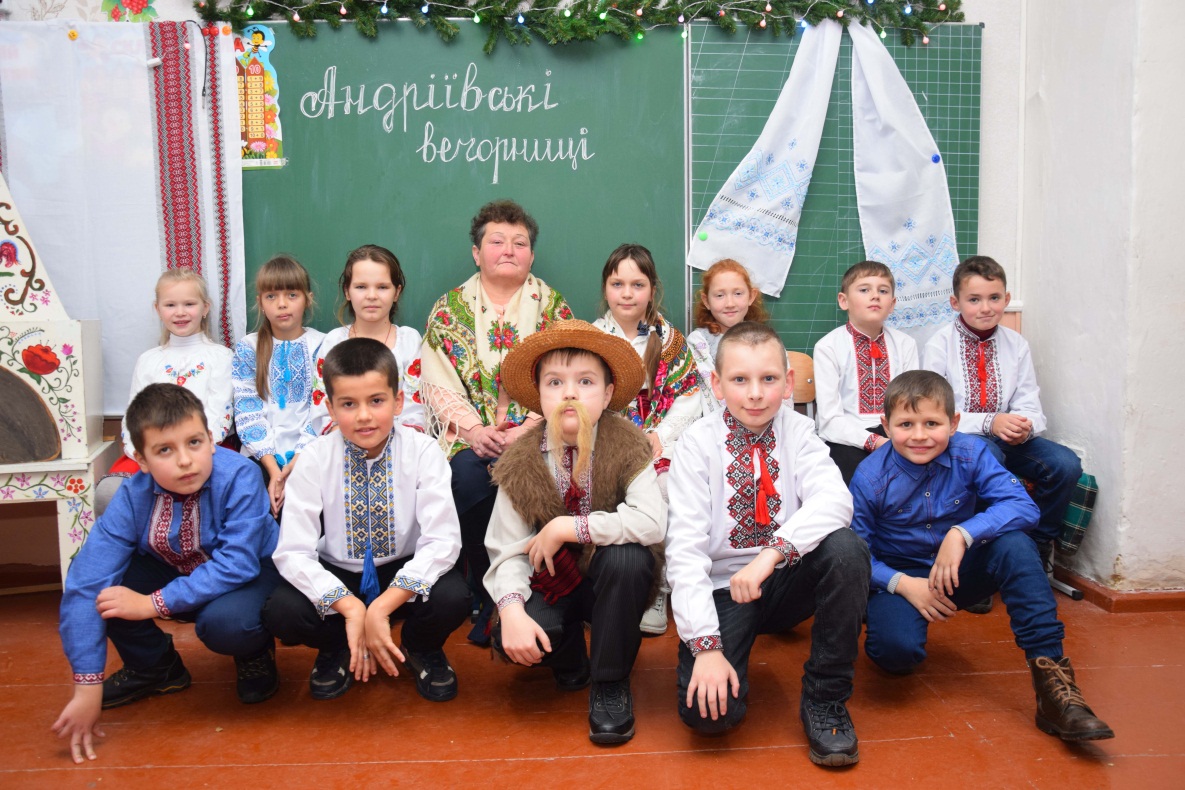 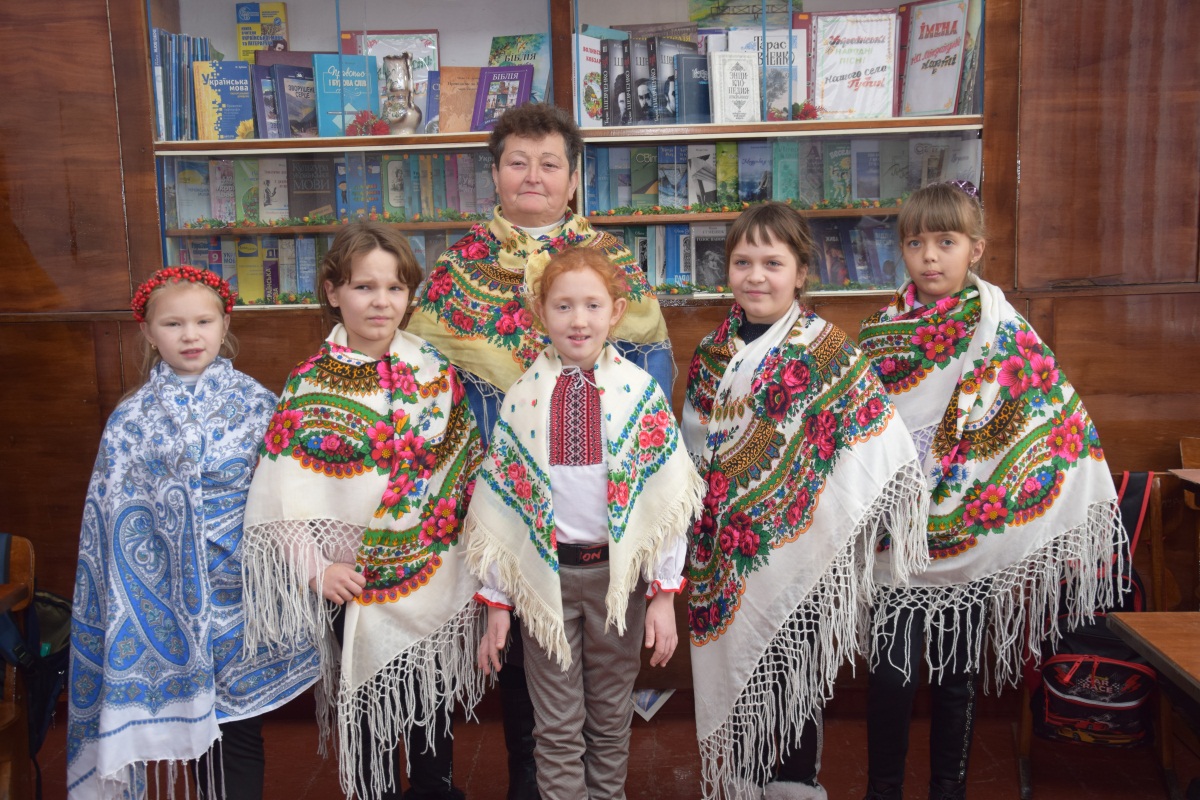 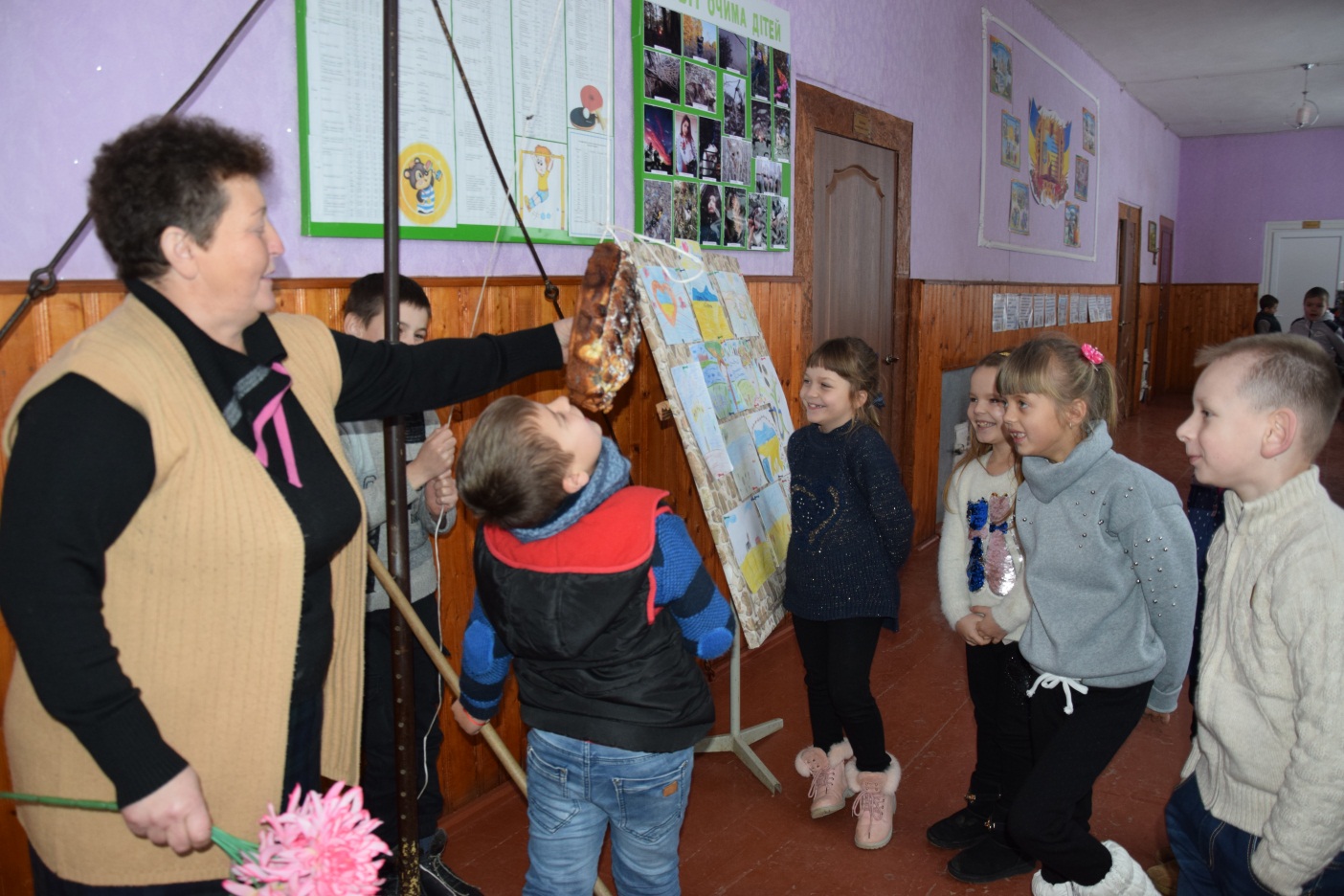 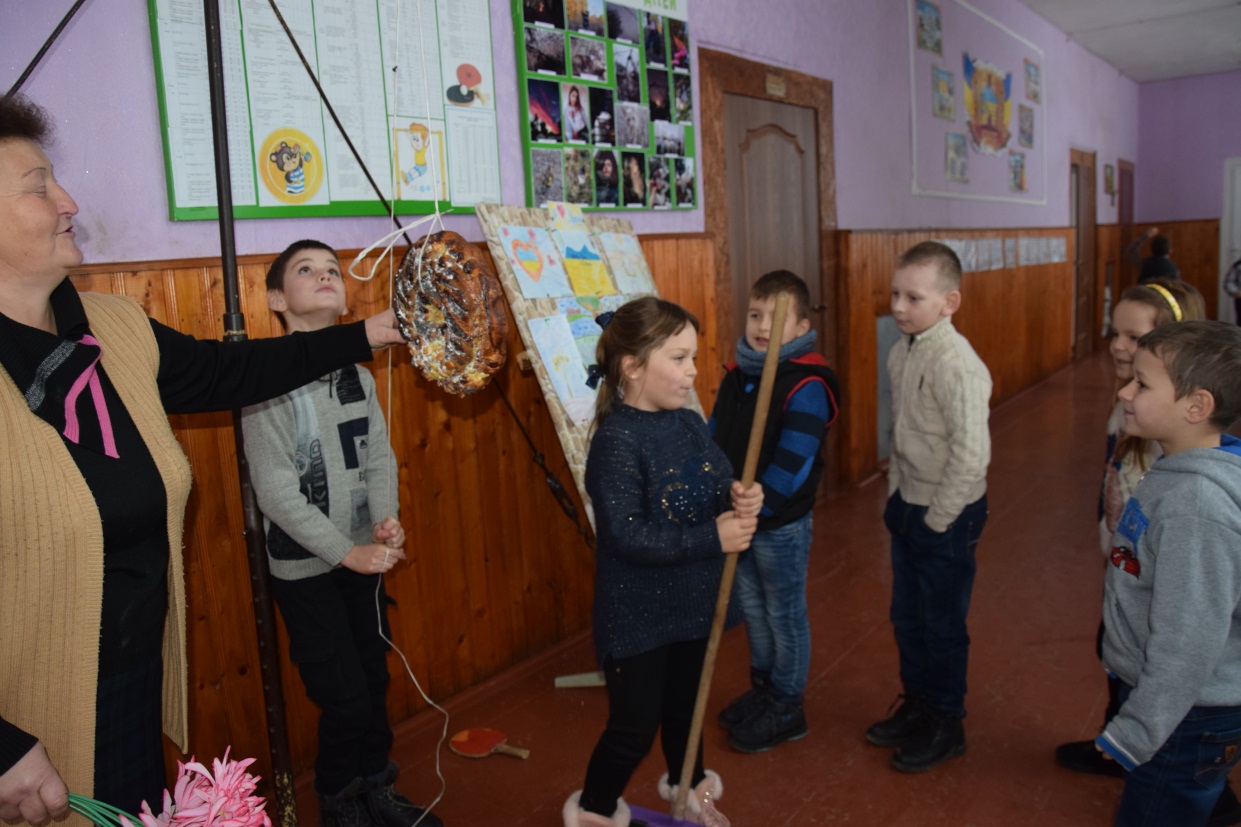 Прилітай, синичко!
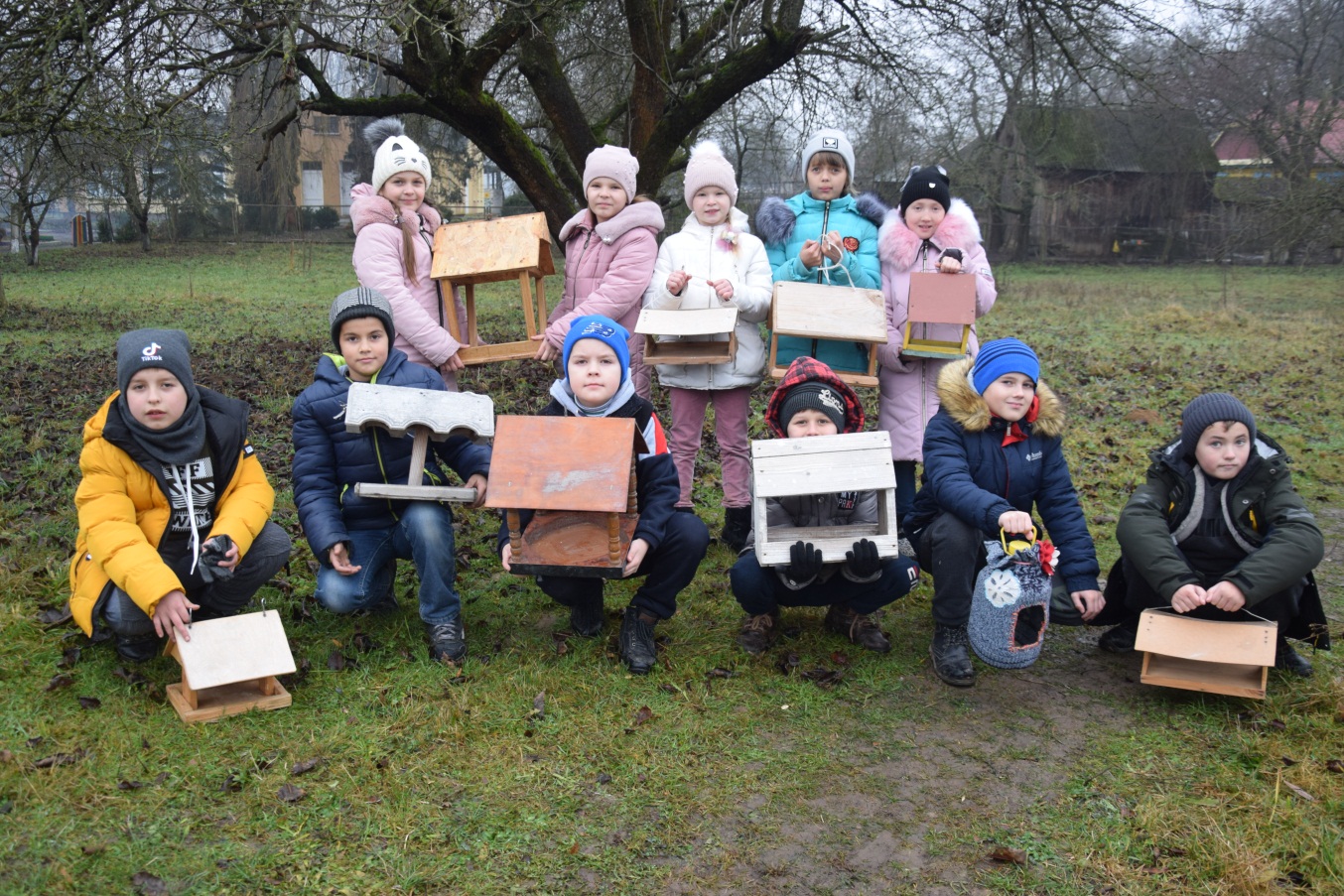 Зимові розваги!
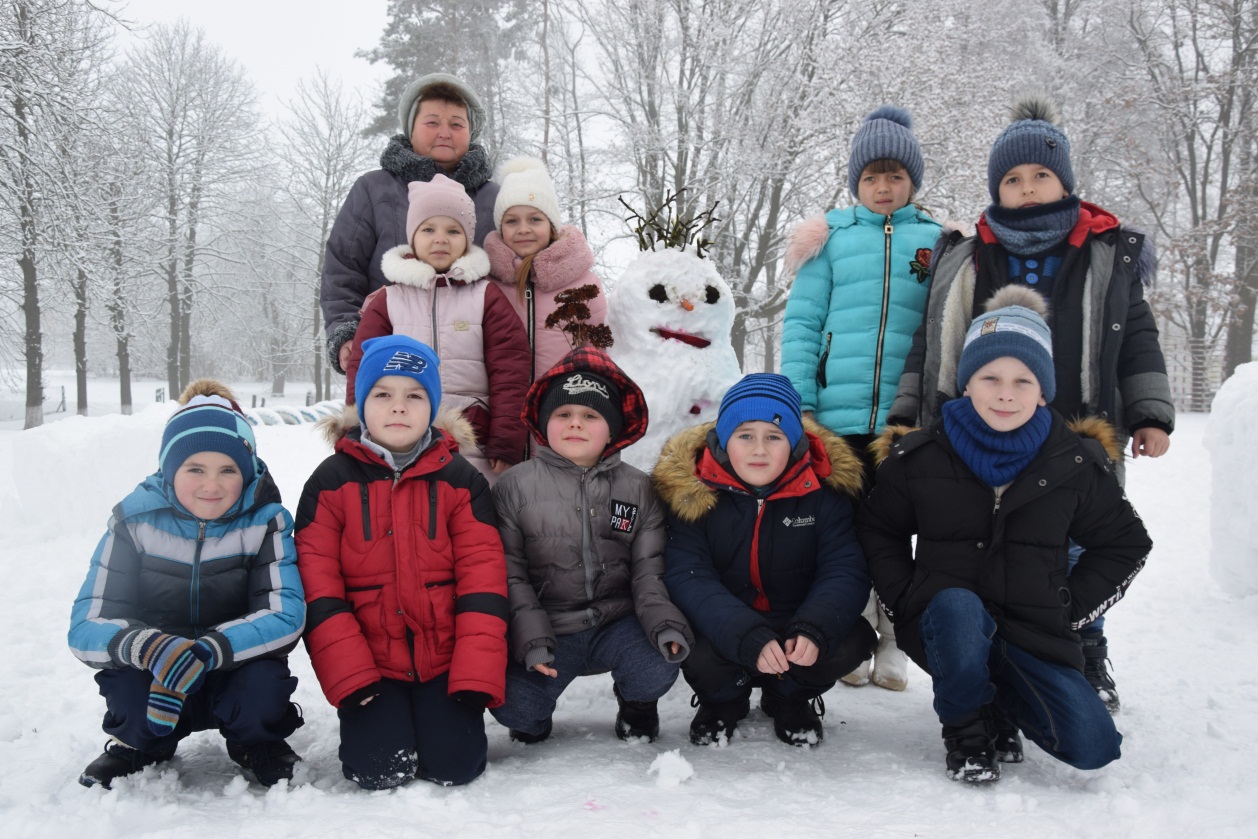 Дякую за увагу